Kokonaisnettomuutto maakunnittain 2022
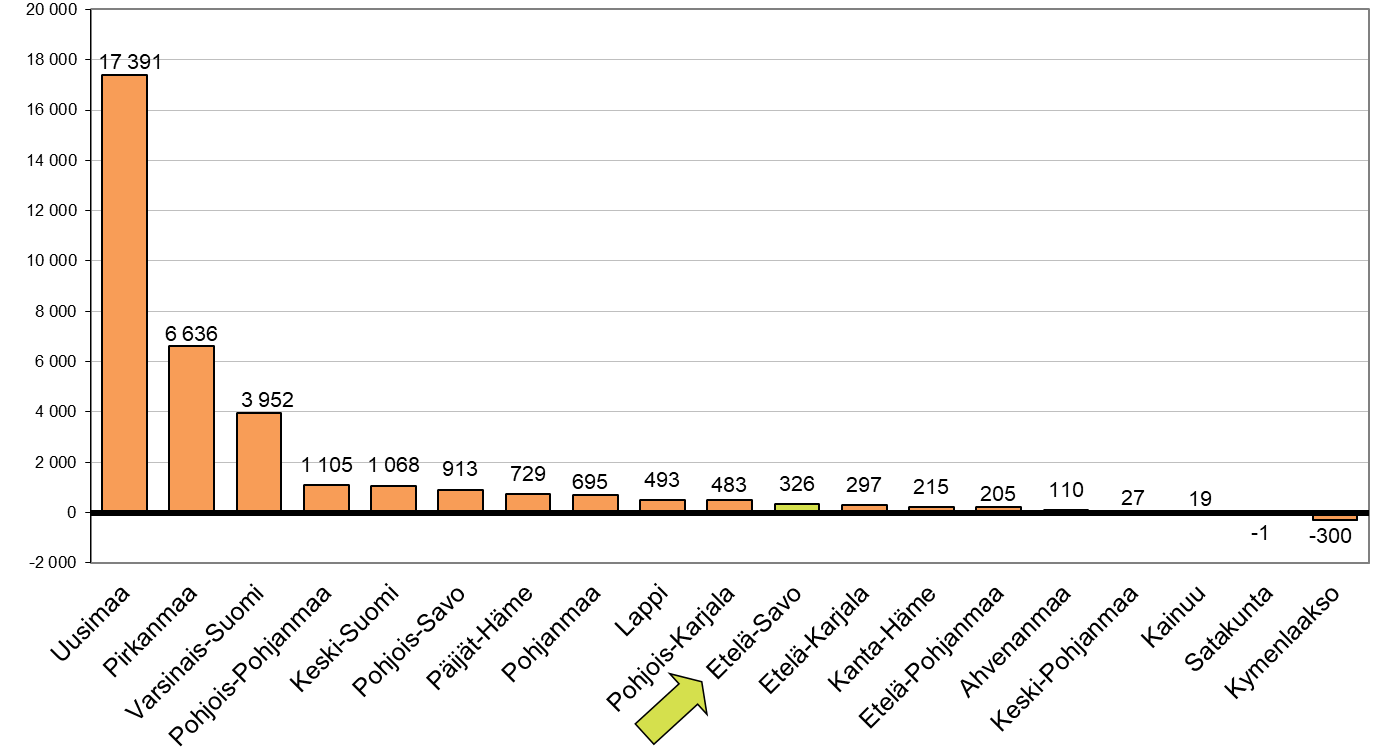 Kokonaisnettomuutto sisältää sekä maan sisäisen muuton että siirtolaisuuden.
Lähde: Tilastokeskus, Muuttoliike, 1.1.2023 aluejako 							                   päivitetty: 9.6.2023 / jk
Kokonaisnettomuutto maakunnittain 2021 - 2022
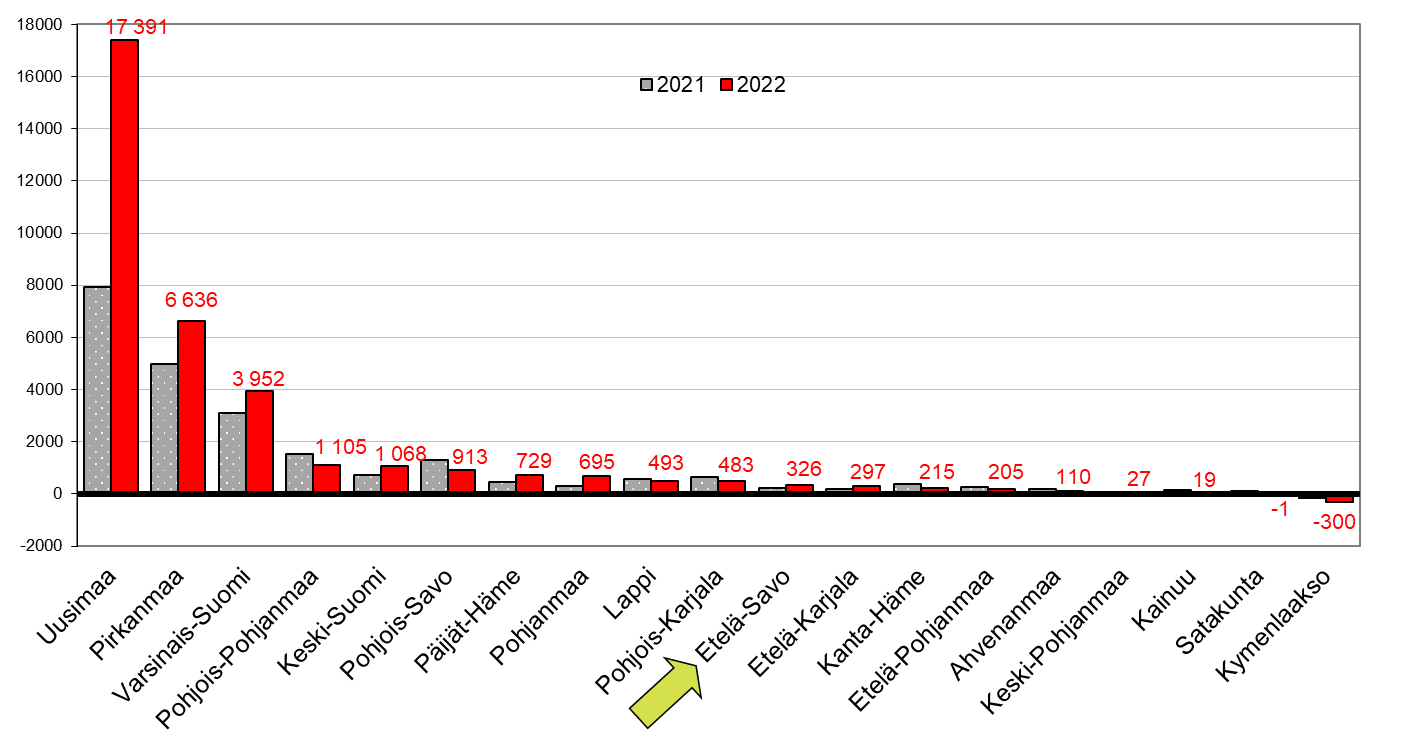 Kokonaisnettomuutto sisältää sekä maan sisäisen muuton että siirtolaisuuden.
Lähde: Tilastokeskus, Muuttoliike, 1.1.2023 aluejako 							                   päivitetty: 9.6.2023 / jk
Kokonaisnettomuutto eräissä maakunnissa 2000 - 2022
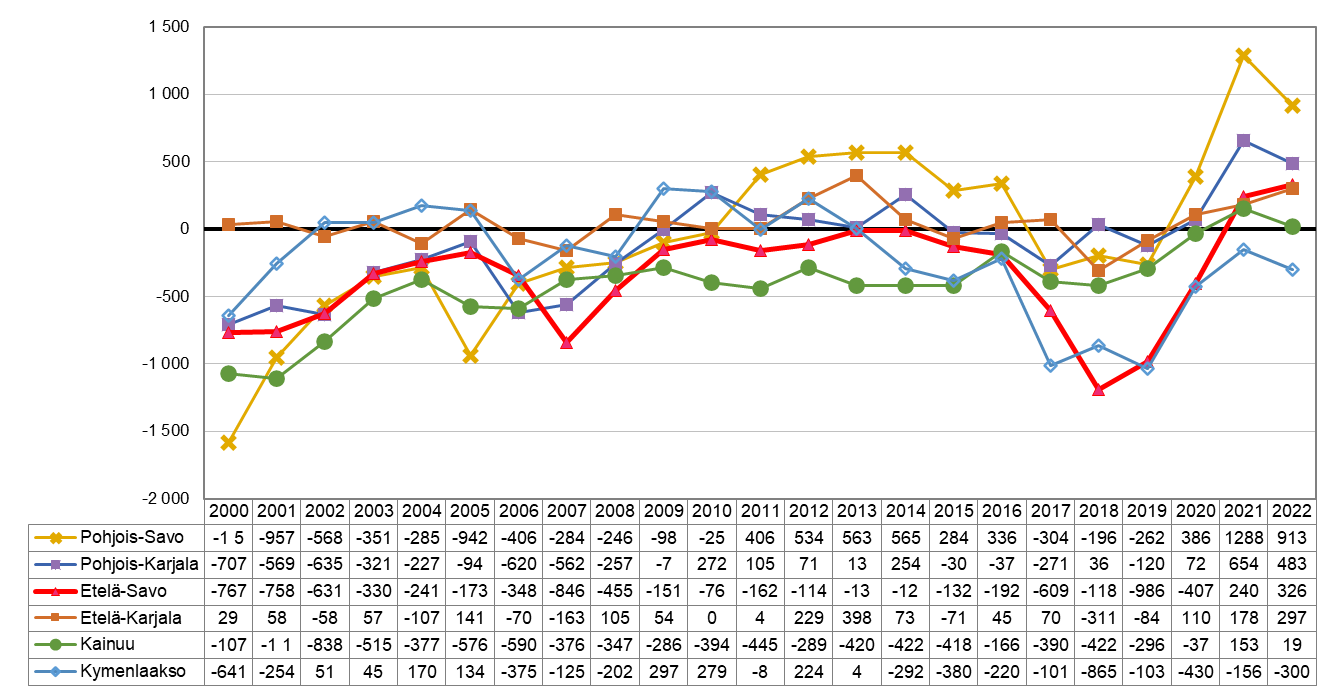 Kokonaisnettomuutto sisältää sekä maan sisäisen muuton että siirtolaisuuden.
Lähde: Tilastokeskus, Muuttoliike, 1.1.2023 aluejako 							                   päivitetty: 9.6.2023 / jk
Kokonaisnettomuutto seutukunnittain Etelä-Savossa 2000 - 2022
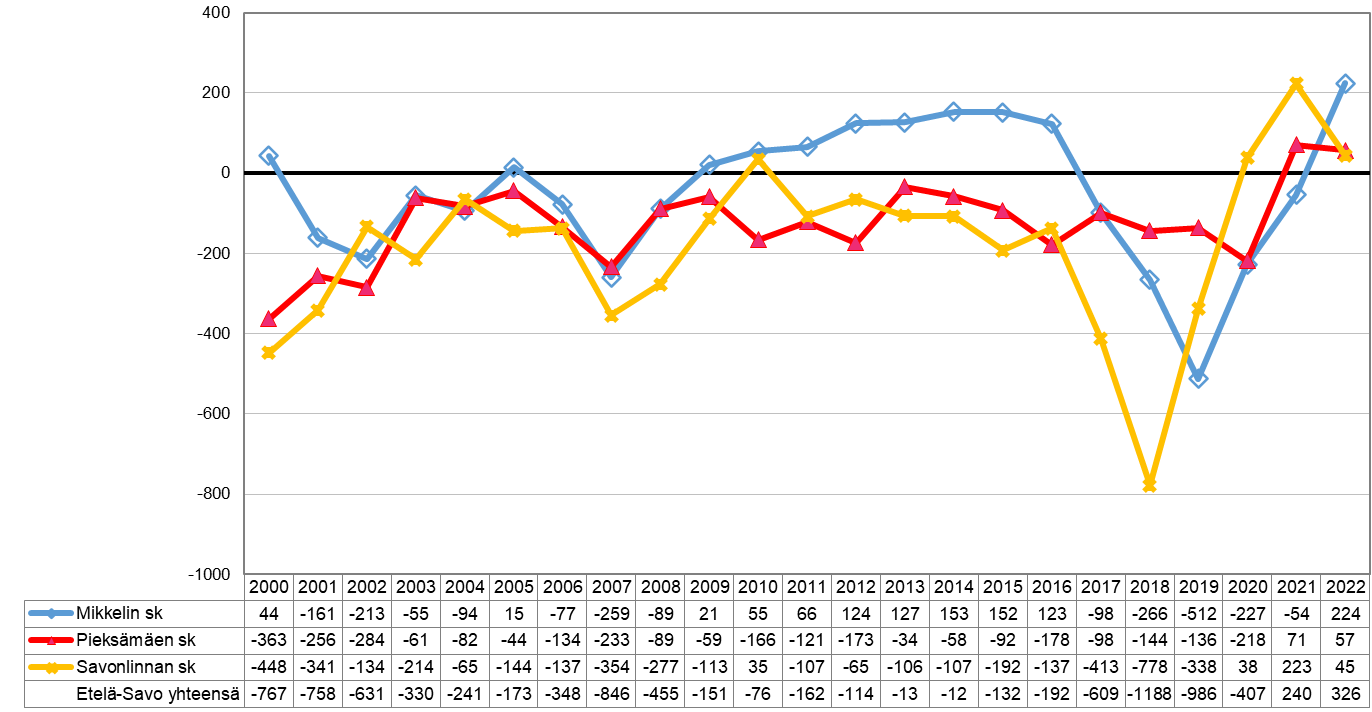 Kokonaisnettomuutto sisältää sekä maan sisäisen muuton että siirtolaisuuden.
Lähde: Tilastokeskus, Muuttoliike , 1.1.2023 aluejako 							                   päivitetty: 9.6.2023 / jk
Kokonaisnettomuutto seutukunnittain ja kunnittain Etelä-Savossa 2000 - 2022
Kokonaisnettomuutto sisältää sekä maan sisäisen muuton että siirtolaisuuden.
Lähde: Tilastokeskus, Muuttoliike, 1.1.2023 aluejako							                  päivitetty: 9.6.2023 / jk
Kokonaisnettomuutto seutukunnittain ja kunnittain Etelä-Savossa 2022
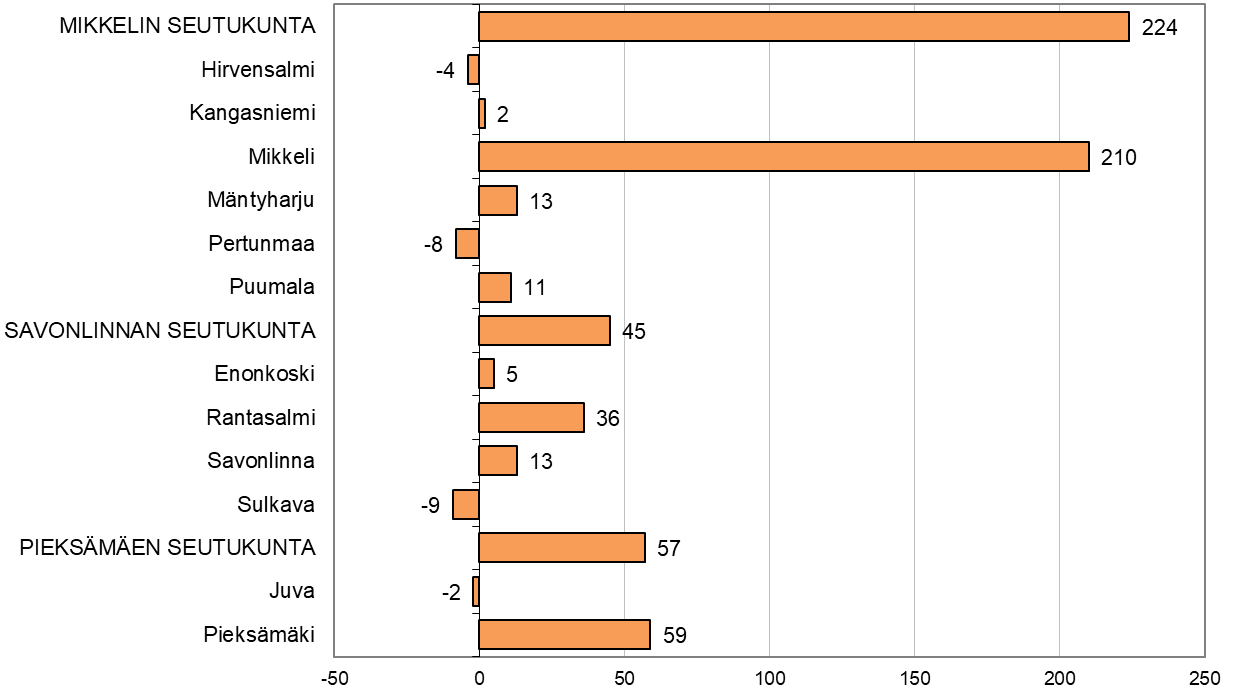 Kokonaisnettomuutto sisältää sekä maan sisäisen muuton että siirtolaisuuden.
Lähde: Tilastokeskus, Muuttoliike, 1.1.2023 aluejako 							                   päivitetty: 9.6.2023 / jk